Welcome to today’s FDA/CDRH Webinar
Thank you for your patience while additional time is provided for participants to join the call. 

Please connect to the audio portion of the webinar now:
U.S. Dial: 888-455-1392
Passcode: 2162844
International Dial: 1-773-799-3847
Passcode: 2162844
Implanted Brain-Computer Interface (BCI) Devices for Patients with Paralysis or Amputation Non-Clinical Testing and Clinical Considerations Guidance
Heather Dean, Ph.D., Assistant Director
Physical Medicine – Acute Injury Devices Team
Division of Neuromodulation and Rehabilitation Devices
 
Office of Neurological and Physical Medicine Devices (OHT5)
Office of Produce Evaluation and Quality (OPEQ)
Center for Devices and Radiological Health (CDRH)
July 29, 2021
Agenda
Purpose of the guidance document
Key components of the final guidance
Differences between final and draft guidance
Definitions
Investigational Device Exemption (IDE)
A mechanism which allows an investigational device to be used in a clinical study in order to collect safety and effectiveness data

Q-Submission
A mechanism to obtain FDA feedback on future IDE applications prior to their submission

Brain Computer Interface (BCI)
Neuroprostheses that interface with the central or peripheral nervous system to restore lost motor and sensory capabilities in patients with paralysis or amputation

Assistive effector component
A prosthetic limb, wheelchair, functional electrical stimulators applied to intact limbs, exoskeletons or robotic systems, or communication devices and computers
Purpose
To provide industry with recommendations about the types of information to include in Q-Submissions and IDEs for implanted BCI devices for patients with paralysis or amputation
User Populations
Use in health care settings by health care professionals
Hospitals
Nursing homes
Rehabilitation facilities
Long-term care facilities
Physician’s offices

Use at home by lay users (patients with paralysis or amputation) with or without assistance from caregivers
Development of the Guidance Document
Scope: All stakeholders preparing Q-submissions and IDEs for implanted BCI devices

Draft Guidance issued on February 22, 2019

Final Guidance issued on May 20, 2021
Finalized Guidance Document
Most of the recommended testing remains unchanged compared to the draft guidance.  

However, important clarifications and additions were made to the following sections:
Device Description
Risk Management
Human Factors
Non-Clinical Bench Testing
Non-Clinical Animal Testing
Clinical Performance Testing
Overview
The guidance includes recommendations on:

Device Description
Risk Management
Software
Human Factors
Biocompatibility
Sterility
Pyrogenicity
Shelf Life and Packaging
Electrical Safety and Electromagnetic Compatibility (EMC)
Wireless Technology
Magnetic Resonance (MR) Compatibility
Non-Clinical Bench Testing
Referencing Master Files (MAF) and other FDA Premarket Submissions
Non-Clinical Animal Testing	
Clinical Performance Testing
Stimulation Output Specifications
Device Description
Complete description of every module

Typical modules include:
a. Signal acquisition; 

b. Signal processing that includes software for decoding and encoding signals and providing stimulation (in some cases) and associated hardware; 

c. Stimulation delivery; 

d. Assistive effector component; 

e. Sensor component for neural feedback, if applicable; and 

f. Programming module that consists of an operating protocol to control functions.
Device Description
Complete description of every module
A general overview of the whole system including module configurations 
Key component functions with relevant supporting information 
If previously cleared or approved, the premarket submission number (such as 510(k) or PMA number) with a description of modifications to the cleared or approved devices should be provided 
Description (for example, drawings, flow charts) of interactions between the various components, the user and patient, and the environment
For a device that must be assembled or can be adjusted prior to use, an “exploded” view of the individual labeled components relative to each other
If applicable: a brief description of the software
If applicable: a complete description of radio frequency (RF) wireless technologies and supporting information
Built in safety features
For a device that applies electrical current to the muscle or nerves: provide the output stimulation characteristics provided in Appendix A
Description of all devices intended to be used in conjunction with the implanted BCI device
Risk Management
Apply risk management principles while conducting the risk analysis as part of your design controls required in 21 CFR 820 during the development of your device. 
We recommend that the risk analysis detail qualitative examination of the potential hazards of the device from the perspective of the user. 
The risk analysis should be provided in a tabular format and should analyze all potential causes for the identified risks. 



We recommend that you apply accepted risk management principles, such as those described in the currently recognized version of ISO 14971: Medical devices – Application of risk management to medical devices.
Software
Overall, software documentation should provide sufficient information to describe the role of the software included in the device, risks associated with the device, and performance testing to demonstrate the software functions as designed. 

We generally consider the software for implanted BCI devices to present a “major” level of concern. 

For early feasibility studies, we recommend you provide adequate software performance testing to provide assurance that the system operates within safe parameters. 

 As appropriate, you should also provide information on the cybersecurity aspects of your device. 

Refer to the FDA software guidance, “Guidance for the Content of Premarket Submissions for Software Contained in Medical Devices," for a discussion of the software documentation that you should provide in your submission.
Human Factors
Human factors validation and evaluation is typically not needed to support feasibility study approvals; however, human factors data may be needed to support your future marketing submission to the FDA. 
We recommend conducting usability evaluations early in the device design process and repeatedly throughout the device development and evaluation process. 
If your device is still under development and you intend to pursue an early feasibility study through an IDE, the early feasibility study could be conducted to obtain initial insights into human factors (for example, difficulties in comprehending procedural steps, insufficient training).
Biocompatibility
If all patient-contacting materials are identical in composition and processing methods to components with a history of successful use in the same or similar anatomical locations, you can reference previous testing experience or literature.



We recommend you follow the FDA guidance,“Use of International Standard ISO-10993-1, 'Biological evaluation of medical devices -Part 1: Evaluation and testing within a risk management process," which identifies the types of biocompatibility assessments that should be considered and recommendations regarding how to conduct related tests.
Sterility
For the sterilization method, you should provide the following: 
a comprehensive description of the sterilization method or process; 
a description of the sterilization chamber if not rigid, fixed (for example, flexible bag); 
the sterilization site; 
in the case of radiation sterilization, the radiation dose; and 
for chemical sterilants, the maximum levels of sterilant residuals that remain on the device, and an explanation of why those levels are acceptable for the device type and the expected duration of patient contact. 
Provide a description of the method used to validate the sterilization cycle as well as the sterilization validation data. 
The submission should also identify all relevant consensus standards used and identify any aspects of the standards that were not met.
You should state the sterility assurance level of 10-6 for devices labeled as sterile.
Pyrogenicity
To address the risks associated with the presence of bacterial endotoxins, implanted BCI devices should meet pyrogen limit specifications. 

We recommend providing your routine batch release Limulus Amebocyte Lysate (LAL) monitoring procedures. 

For devices intended to be labeled as “non-pyrogenic,” we recommend that both bacterial endotoxins and material-mediated pyrogens be addressed. 


You should also follow the recommendations in the FDA guidances, “Pyrogen and Endotoxins Testing: Questions and Answers” and “Use of International Standard ISO-10993-1, 'Biological evaluation of medical devices -Part 1: Evaluation and testing within a risk management process.”
Shelf Life and Packaging
Maintaining device sterility with package integrity

Provide a description of the packaging, including how it will maintain the device’s sterility, the protocols used for your package integrity testing, the results of the testing, and the conclusions drawn from your results. 
We recommend that a package validation study include simulated distribution and associated package integrity testing, as well as an aging process (accelerated and real-time) and associated seal strength testing, to validate package integrity and shelf-life claims. 



You should also follow the recommendations in the current edition of FDA-recognized consensus standards ANSI/AAMI/ISO 11607-1: Packaging for terminally sterilized medical devices – Part 1: Requirements for materials, sterile barrier systems and packaging systems and ANSI/AAMI/ISO 11607-2: Packaging for terminally sterilized medical devices – Part 2: Validation requirements for forming, sealing and assembly processes.
Shelf Life and Packaging
Evaluating the effects of aging on device performance or functionality 

To evaluate device functionality, we recommend you assess each of the non-clinical bench tests recommended in this guidance and repeat all tests that evaluate design components or characteristics that are potentially affected by aging using aged devices. 
Shelf-life studies should evaluate the critical device properties to ensure it will perform adequately and consistently during the entire proposed shelf life.
We recommend you provide the protocols used for your shelf-life testing, the results of the testing, and the conclusions drawn from your results.
We recommend all test samples undergo real-time aging to determine definitively the effects of aging on the maintenance of sterility and device performance.
Electrical Safety and Electromagnetic Compatibility (EMC)
Implanted BCI devices should be tested to demonstrate that they perform as anticipated in their intended use environment. 
We recommend this testing be performed as described in the currently FDA-recognized versions of the following standards for medical electrical equipment safety and electromagnetic compatibility: 

ANSI/AAMI ES 60601-1: Medical electrical equipment -Part 1: General requirements for basic safety and essential performance. 

ANSI/AAMI/IEC 60601-1-2: Medical electrical equipment -Part 1-2: General requirements for basic safety and essential performance -Collateral standard: Electromagnetic disturbances -Requirements and tests. 

ISO 14708-1: Implants for surgery – Active implantable medical devices -Part 1: General requirements for safety, marking and for information to be provided by the manufacturer 

ISO 14708-3: Implants for surgery – Active implantable medical devices -Part 3: Implantable neurostimulators.

For additional information on providing electromagnetic compatibility information in a premarket submission, see the FDA guidance, “Information to Support a Claim of Electromagnetic Compatibility (EMC) of Electrically-Powered Medical Devices.”
Wireless Technology
We recommend assessing the risk of radiofrequency (RF) wireless technologies as described in the FDA-recognized version of AAMI TIR69: Technical Information Report Risk management of radio-frequency wireless coexistence for medical devices and systems. 

The selection of RF wireless operating frequency and modulation should take into account other RF wireless technologies and users that might be expected range of the device. 

If wireless function is critical to the clinical function of the device, address your device’s environmental specifications and needs as outlined in the current FDA-recognized version of ANSI/IEEE C63.27: American National Standard for Evaluation of Wireless Coexistence. 


For additional recommendations for home use devices with wireless technology, refer to the FDA guidance, “Design Considerations for Devices Intended for Home Use.”
Magnetic Resonance (MR) Compatibility
MR imaging of patients with implanted BCI device poses potential hazards:

Heating and vibration of the tissue adjacent to the implanted device produced by gradient and RF fields
Tissue damage from torque and displacement of device due to magnetic fields
Unintended stimulation and tissue damage due to extrinsic electric potential
Tissue damage due to RF field-induced lead voltage
Device malfunction induced by MR-environment

We recommend you address the issues affecting safety and compatibility of your implanted BCI device in the MR environment as described in the FDA guidance, “Testing and Labeling Medical Devices for Safety in the Magnetic Resonance (MR) Environment.”
Non-Clinical Bench Testing
Considerations:

Duration of implantation
Specifications should represent clinically relevant, worst-case in vivo conditions 
Effect of body fluids
Specify clinically-justified acceptance criteria for testing



We recommend that you include relevant information on the non-clinical bench testing provided in the form of test report summaries, test protocols and complete test reports, as described in the guidance document “Recommended Content and Format of Non-clinical Bench Performance Testing Information in Premarket Submissions.”
Non-Clinical Bench Testing
Electrodes

Dimensional verification and visual inspection 
Impedance 
Accelerated Lifetime Testing
Non-Clinical Bench Testing
Leads and Connectors

Dimensional verification and visual inspection 
Leakage Current 
Lead Body and Connector Flex Fatigue Testing 
Connector Insertion and Withdrawal Forces 
Tensile Strength of Lead 
Particulate Matter Hazards 
Corrosion Resistance 
Compliance with 21 CFR 898.12*, which outlines a performance standard for percutaneous leads or other cables having a conductive connection to a patient

*Alternatively, you may provide compliance with the applicable subclauses of the currently recognized version of IEC 60601-1: Medical Electrical Equipment Part 1 – General requirements for basic safety and essential performance (2005, MOD)
Non-Clinical Bench Testing
Implanted Casing and Electronics

Hermeticity Testing 
Environmental Testing 
Header Adhesion Testing 
Battery Testing
Non-Clinical Bench Testing
Output Stimulation Measurements

We recommend using methods described in ISO 14708-3: Implants for surgery -Active implantable medical devices -Part 3: Implantable neurostimulators. 
For each output mode, provide an oscilloscope trace describing the electrical output waveform under physiologic loads that may be encountered. 
Traces should demonstrate ability to achieve maximum stimulation settings in each trace and remain within specification.
Appendix A
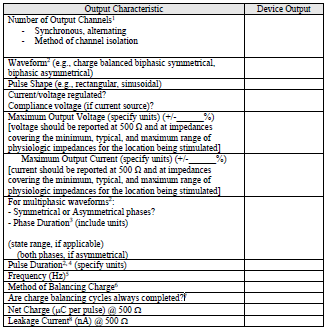 Non-Clinical Bench Testing
Output Stimulation Safety

Provide a scientific rationale to support the safety of the stimulation output parameters (for example, maximum current, charge density, current density, charge per phase, frequency, and duration).
Non-Clinical Bench Testing
Programmers or Control Units

The programmers or control units should be subjected to verification testing to assess electrical safety, functional, environmental, electromagnetic compatibility, software, and reliability performance. 
For programmers or control units that communicate with implanted electronics, testing that demonstrates that the programmer or control unit is capable of communicating with and programming the implanted electronics should be provided. 
If applicable, the transmitting and receiving antennae, transmitting distance, reed switch, and magnet should be tested to ensure that they function as intended.
Non-Clinical Bench Testing
Radiofrequency (RF) Transmitter and Receiver

Testing for the RF transmitter should include mechanical testing, electrical testing, and testing of the transmission distance and orientation between the external emitting antenna and the antenna inside the receiver.
Testing for the transmitter and receiver should consider the testing recommendations for wireless technology outlined in the Wireless Technology section of the guidance. 
To adequately demonstrate protection from heating and ionizing radiation during the RF energy transfer, we recommend referring to the currently recognized version of ISO 14708-3: Implants for surgery -Active implantable medical devices -Part 3: Implantable neurostimulators.
Non-Clinical Bench Testing
System-Level Testing

Electrical safety, electromagnetic compatibility, and wireless coexistence testing should be performed on the full complete system for the proposed intended use. 
If system-level testing is not feasible, a rationale for the exclusion of system-level testing and description of how risks will be mitigated should be provided. 
Identify and provide specifications needed to ensure compatibility between all modular components of the system in the protocol and any labeling provided to the operators or investigator.
Referencing Master Files (MAF) and other FDA Premarket Submissions
Include a Letter of Authorization to leverage information from a MAF describing another party’s IDE, product, facility, or manufacturing procedures 







You should refer to the following FDA webpage for additional information on using device MAFs: https://www.fda.gov/medical-devices/premarket-approval-pma/master-files.
Non-Clinical Animal Testing
General Considerations for Animal Studies Evaluating Implanted BCI Devices

 The main purpose for conducting an animal study is to provide evidence of device safety.

Study variables depend on both the risks of the device and the currently available scientific information that can be leveraged to mitigate expected risks.

For long-term human use, animal studies that address chronic in vivo evaluation of the final device system provide a greater degree of understanding of device safety than acute studies or chronic investigations of partial systems.

We recommend you include a discussion of how the findings support preliminary safety of the device for your proposed clinical study.   

Good Laboratory Practices (GLP) for animal care and study conduct as specified in 21 CFR Part 58 ensure the quality and integrity of animal data to support IDE applications. 

The FDA supports the principles of the 3Rs to reduce, refine, and replace animal use in testing when feasible.
Non-Clinical Animal Testing
Recommendations specific to studies for BCI devices include:


Choose an animal model that best simulates the clinical setting.  

Control depends on the study, but generally contralateral tissue is ideal. 

Histopathological or histomorphological evaluation of implanted tissue, including both structural analysis and evaluation of injury markers that are relevant for the neural tissue. 

Device performance should be established in a biological environment. 

Acute and long-term stimulation safety tests should be performed to reflect both potential risk and planned clinical use, as detailed in the guidance.

A detailed description of the implantation approach along with its translatability to human implantation.
Clinical Performance Testing
Report of Prior Investigations

A summary of any prior clinical studies of the device used for the proposed intended use must be provided in the report of prior investigations (21 CFR 812.27) 








In addition to the IDE requirements of 21 CFR 812, IDEs must comply with the regulations governing institutional review boards (21 CFR 56) and informed consent (21 CFR 50).
Clinical Performance Testing
Clinical Study Considerations

Consider the risks and benefits specific to your patient population
Home use considerations include caregiver training and safety







Refer to the FDA guidance titled “Design Considerations for Devices Intended for Home Use” for recommendations on minimizing the risks associated with home use devices.
Clinical Performance Testing
Investigational Plan

Purpose/Objective
Study design 
Randomization
Controls
Performance goals
Success criteria
Pooling of study populations

See FDA’s Guidance for Industry, “E9 Statistical Principles for Clinical Trials” for more details on how to effectively incorporate and analyze multiple subject populations in a single study.
Clinical Performance Testing
Investigational Plan

Purpose/Objective
Study design 
Study duration and follow-up schedule
A long-term follow up period of at least 1 year is recommended
Inclusion and exclusion criteria
Clinical Performance Testing
Investigational Plan

Purpose and Objective
Study design 
Study duration and follow-up schedule
Inclusion and exclusion criteria
Patient demographics
Treatment parameters/protocol (including post-operative regimen)
Clinical Performance Testing
Investigational Plan

Purpose and Objective
Study design 
Study duration and follow-up schedule
Inclusion and exclusion criteria
Patient demographics
Treatment parameters/protocol (including post-operative regimen) 
Endpoints and other outcomes
Clinical Performance Testing
Informed consent documentation should not include language that could lead subjects to overestimate the chance of personal benefit.
Clinical Performance Testing
Statistical Analysis Plan Considerations

Feasibility studies
May be limited to descriptive statistics
Pivotal studies
The predefined statistical analysis plan should be adhered to in analyzing the data at the completion of the study
Stakeholder Considerations
The guidance provides recommendations going forward for new IDEs, IDE supplements, and pre-submissions.
Resources
The Final Guidance can be found at: https://www.fda.gov/regulatory-information/search-fda-guidance-documents/implanted-brain-computer-interface-bci-devices-patients-paralysis-or-amputation-non-clinical-testing 
You may submit electronic comments and suggestions at any time for FDA consideration to https://www.regulations.gov. Submit written comments to the Dockets Management Staff, Food and Drug Administration, 5630 Fishers Lane, Room 1061, (HFA-305), Rockville, MD 20852. Identify all comments with the docket number FDA-2014-N-1130. Comments may not be acted upon by the Agency until the document is next revised or updated.
Resources
Requests for Feedback and Meetings for Medical Device Submissions: The Q-Submission Program (https://www.fda.gov/regulatory-information/search-fda-guidance-documents/requests-feedback-and-meetings-medical-device-submissions-q-submission-program)

Listing of IDE-related Guidance Documents (https://www.fda.gov/medical-devices/investigational-device-exemption-ide/ide-guidance)
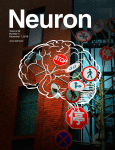 FDA Regulation of Neurological and Physical Medicine Devices: Access to Safe and Effective Neurotechnologies for All Americans
https://www.cell.com/neuron/pdf/S0896-6273(16)30786-3.pdf
Questions?
Division of Industry and Consumer Education:  DICE@fda.hhs.gov

Slide Presentation, Transcript and Webinar Recording will be available at:
http://www.fda.gov/training/cdrhlearn Under Heading: Specialty Technical Topics; Subsection: Neurological Device 
Please complete a short survey about your FDA CDRH webinar experience. The survey can be found here
immediately following the conclusion of the live webinar